Konumsal Veri Altyapıları
Prof. Dr. Derya ÖZTÜRK
Samsun, 26 Mayıs 2025
Coğrafi Bilgi Sistemleri Hakkında Cumhurbaşkanlığı Kararnamesi
Cumhurbaşkanlığı Kararnamesinin Sayısı: 49 
7/11/2019 tarihinde 30941 Sayılı Resmi Gazetede yayımlanarak yürürlüğe girmiştir.
https://www.mevzuat.gov.tr/MevzuatMetin/19.5.49.pdf
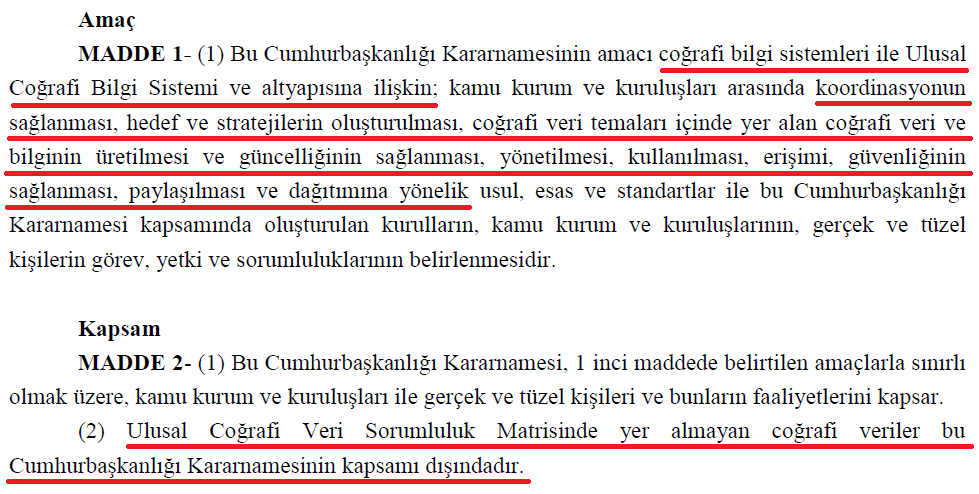 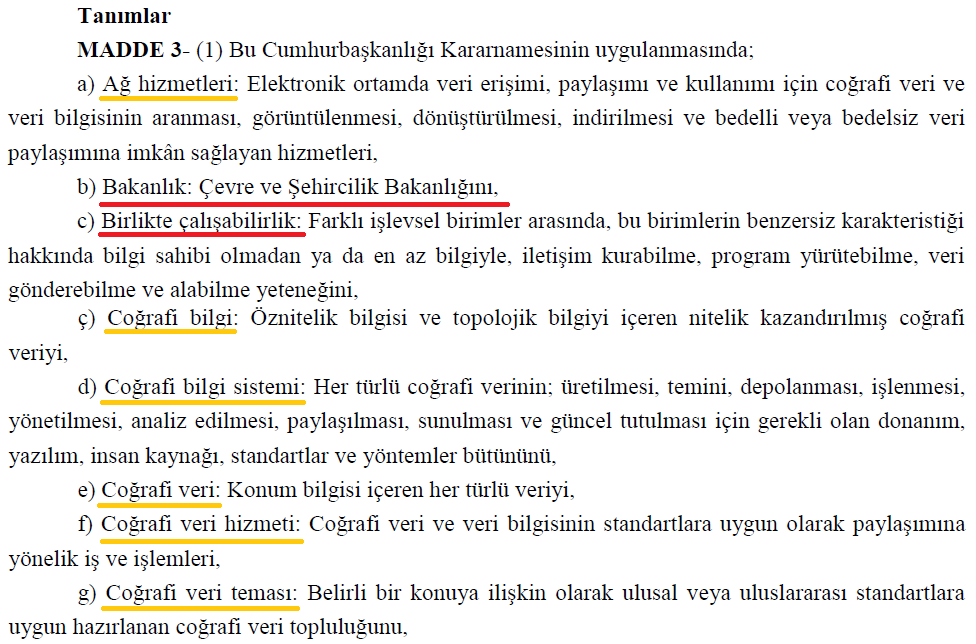 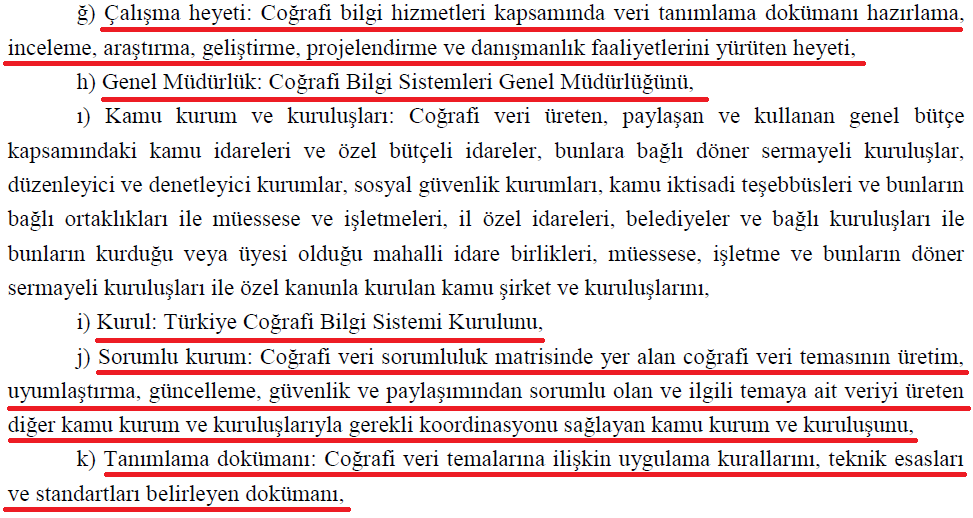 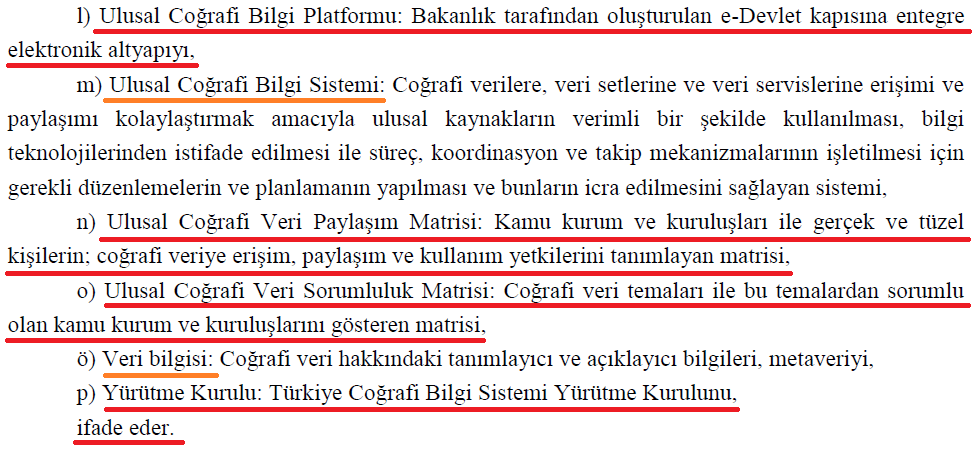 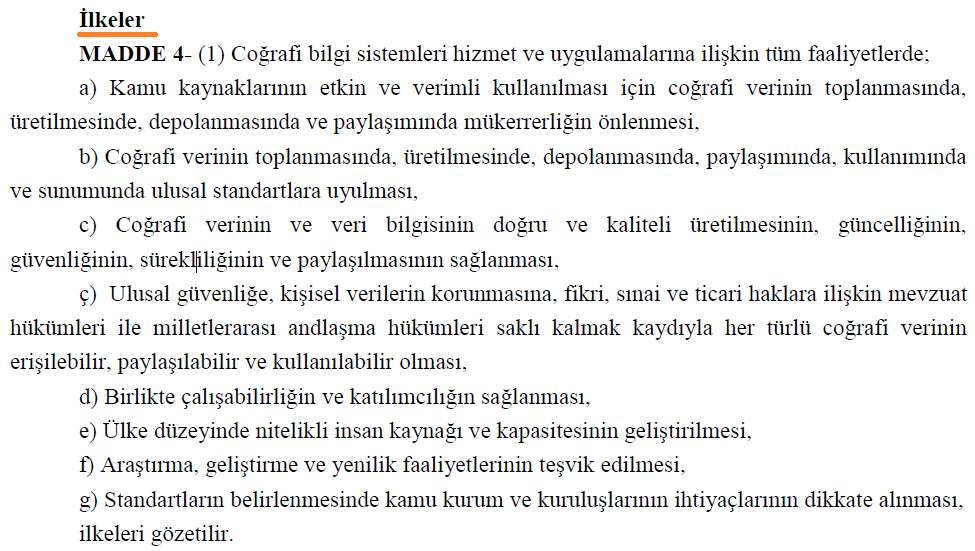 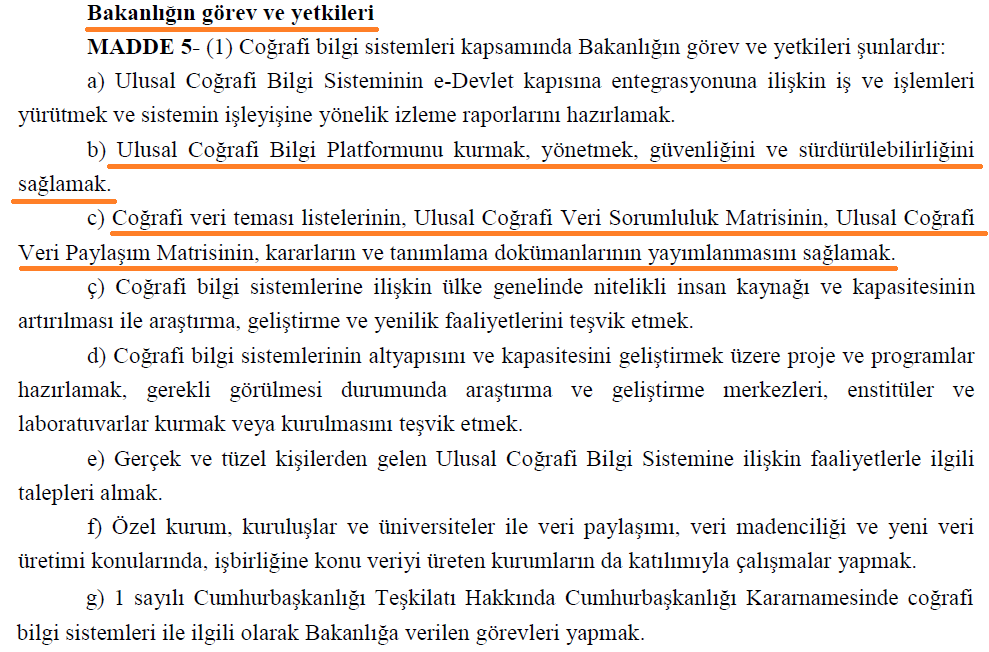 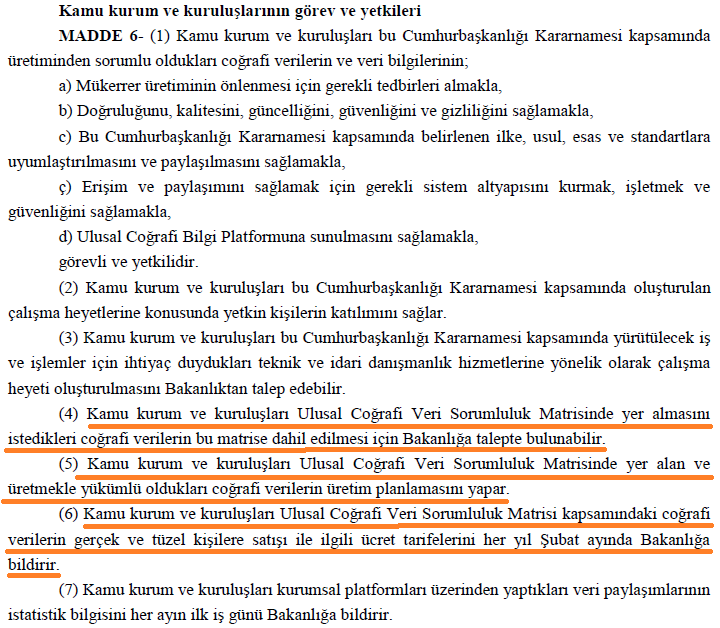 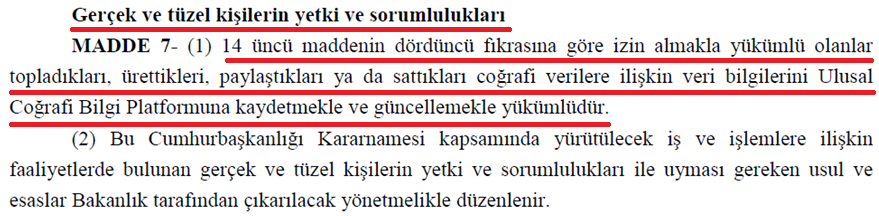 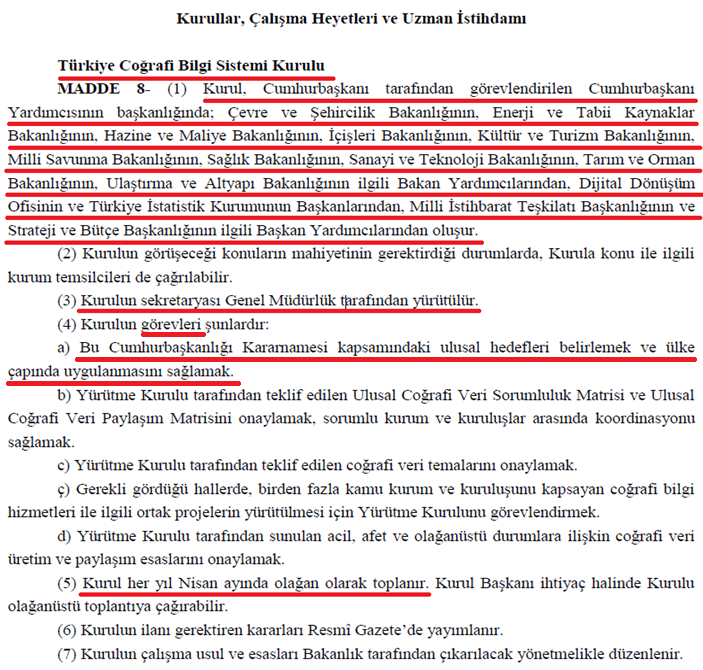 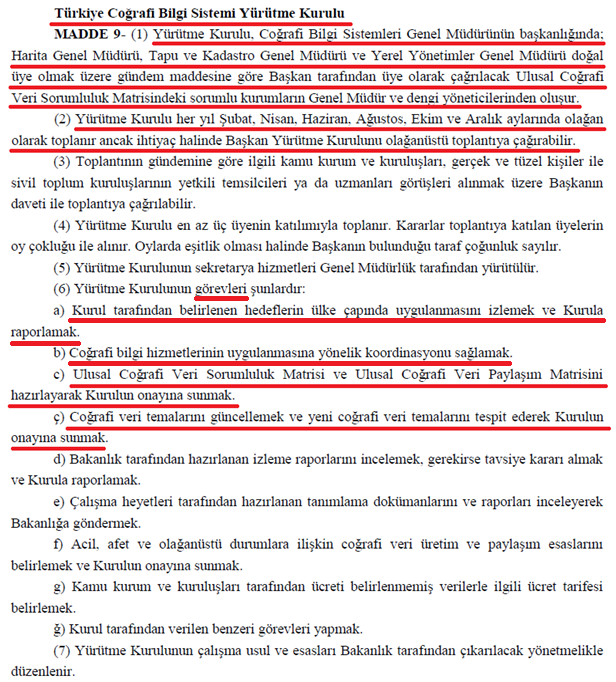 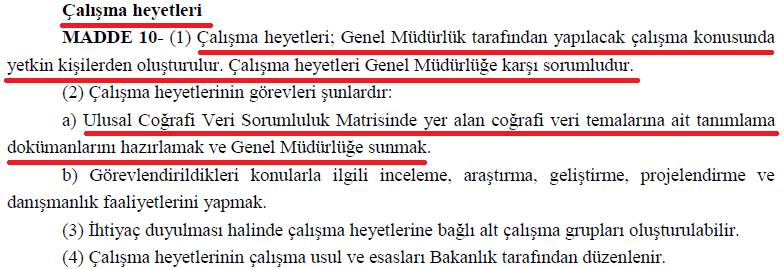 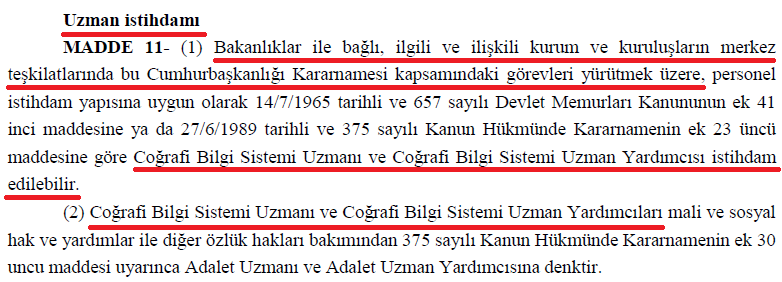 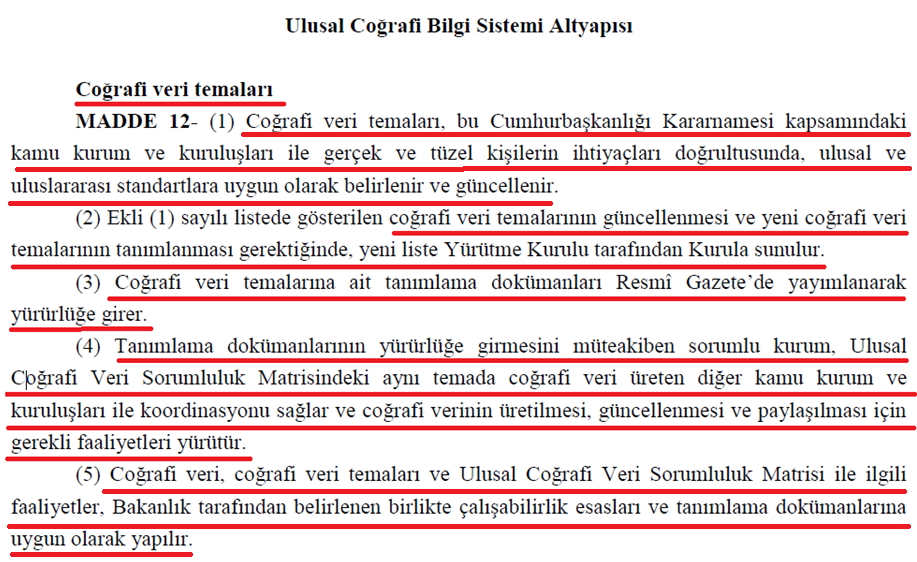 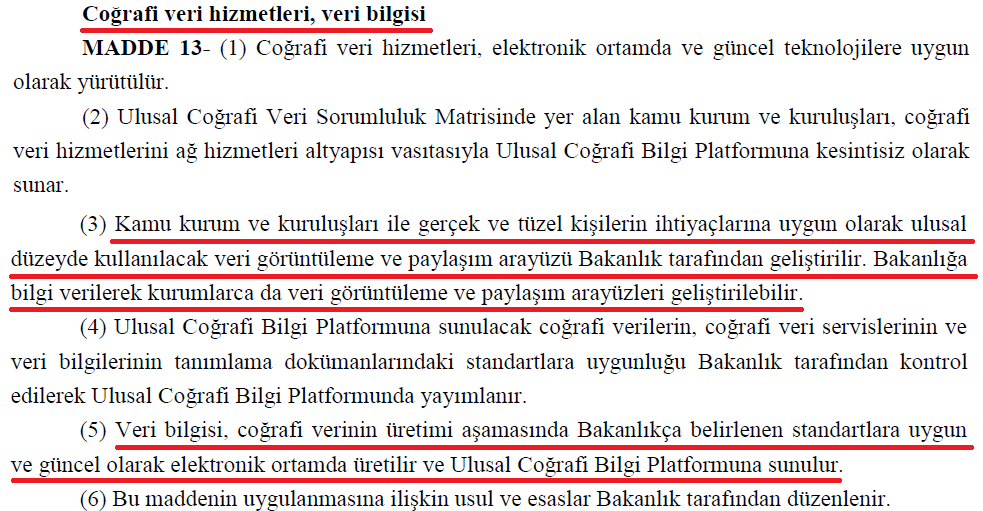 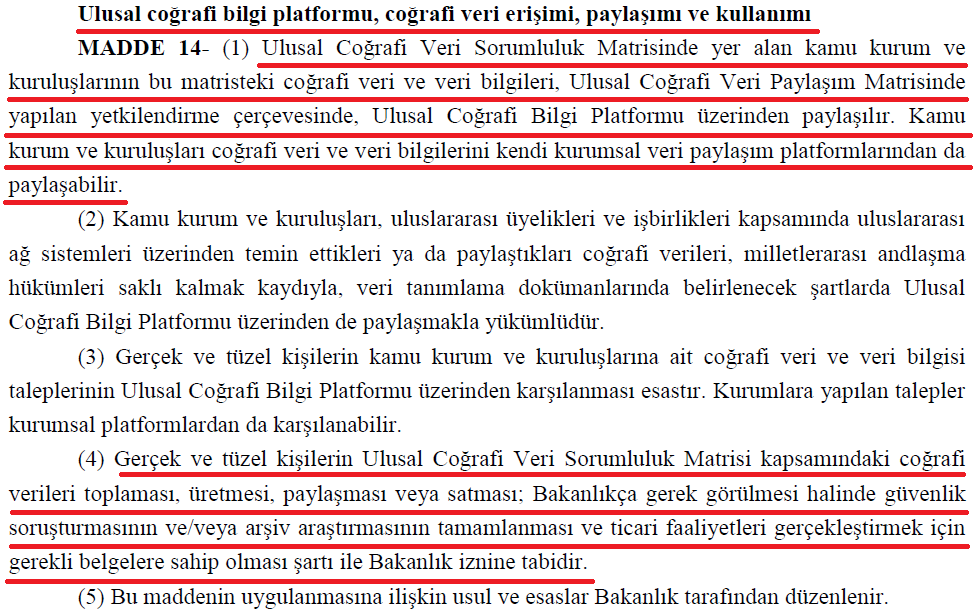 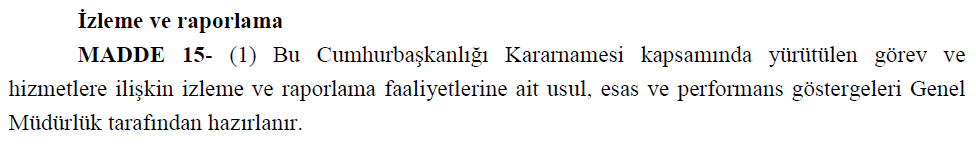 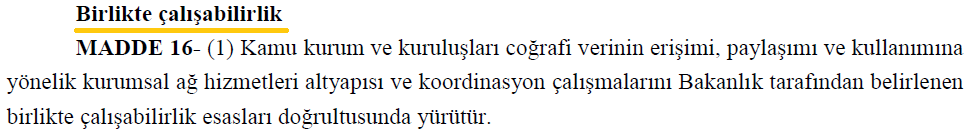 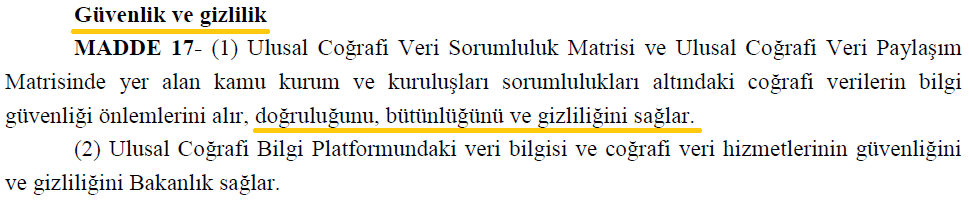 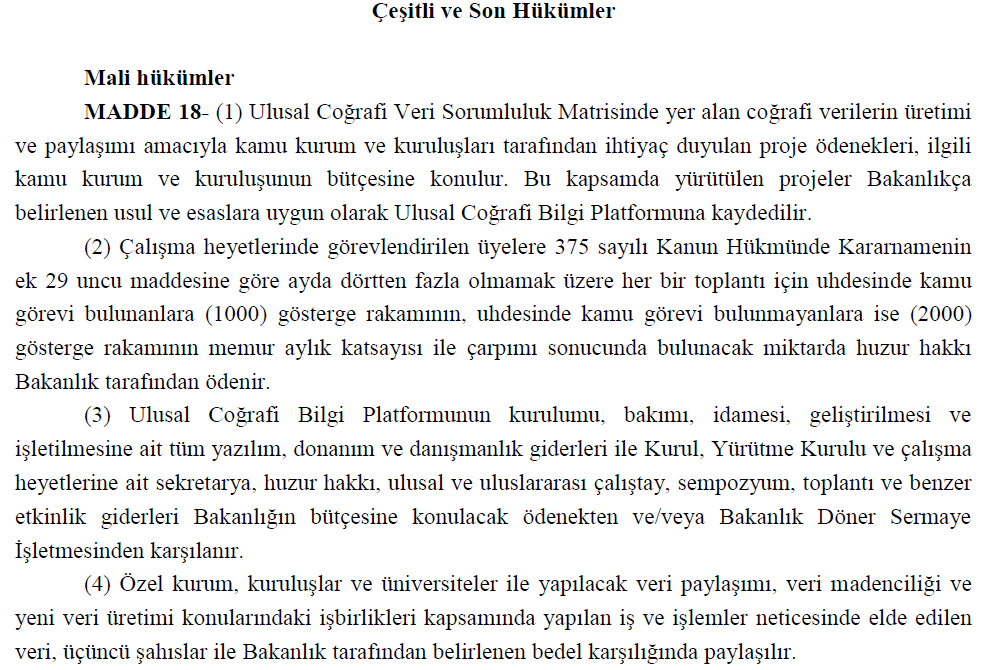 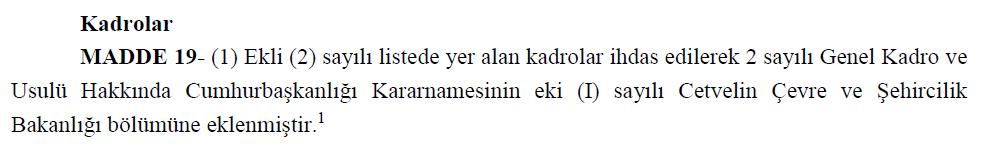 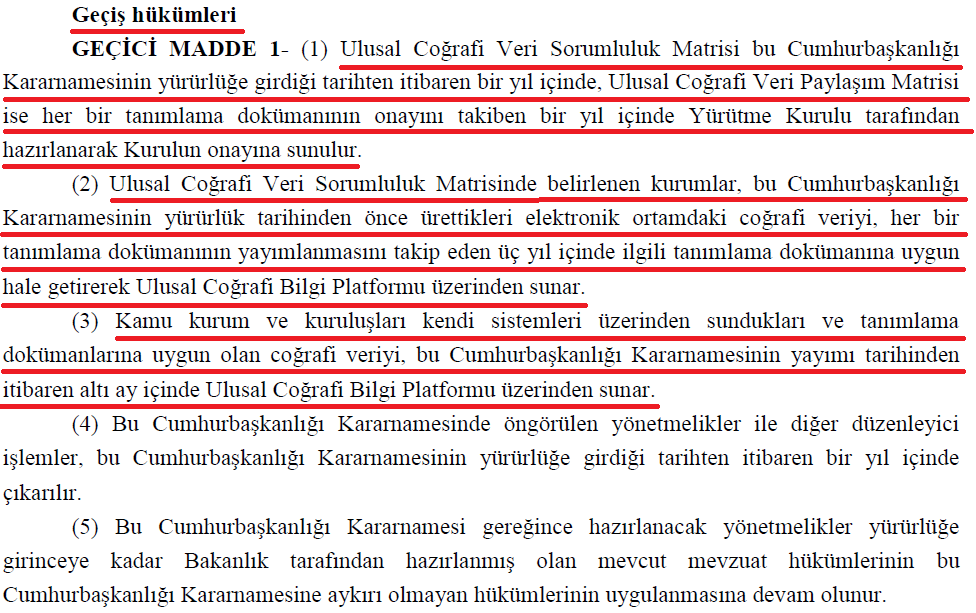 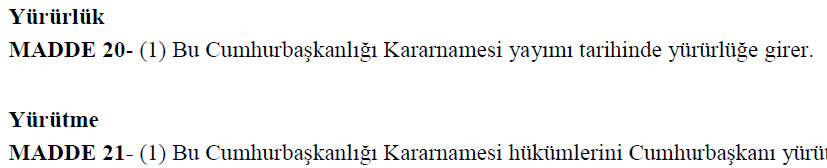 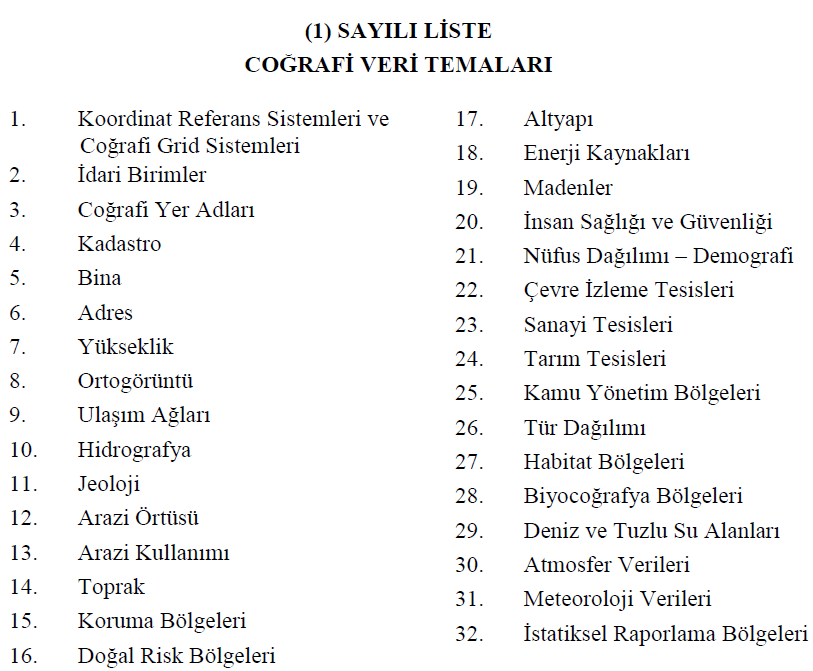 Coğrafi Bilgi Sistemleri İle Bazı Kanunlarda Değişiklik Yapılması Hakkında Kanun
Kanun No: 7221
 20/02/2020  tarihinde 31045 Sayılı Resmi Gazetede yayımlanarak yürürlüğe girmiştir.
https://www.resmigazete.gov.tr/eskiler/2020/02/20200220-1.htm
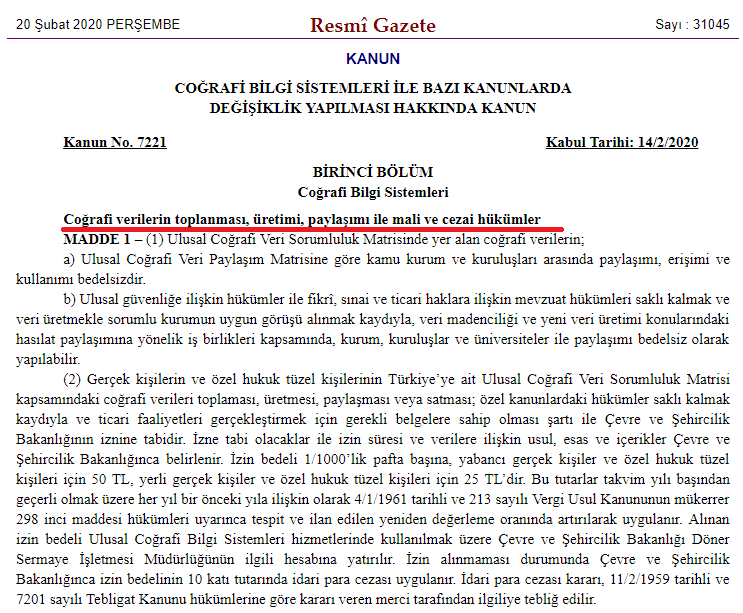 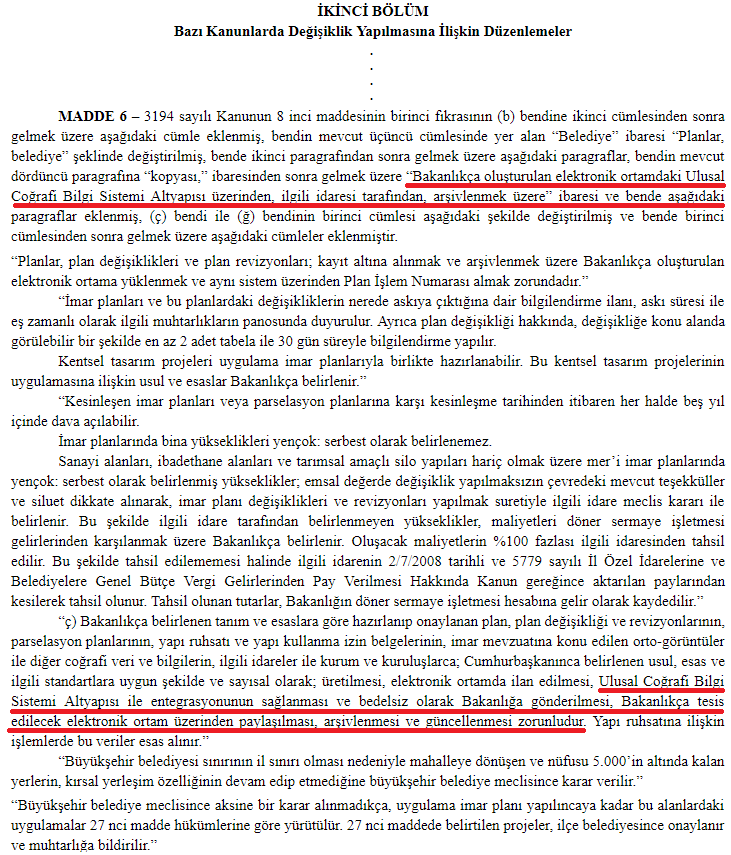 Türkiye Coğrafi Bilgi Sistemi Kurulu Kararı
Karar No: 2020/1, Karar Tarihi: 11/06/2020
Yayımlandığı Resmî Gazetenin Tarihi – Sayısı: 30/06/2020  – 31171
https://www.resmigazete.gov.tr/eskiler/2020/06/20200630-14.pdf
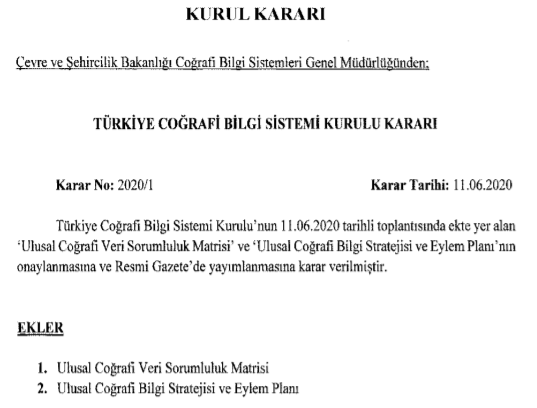 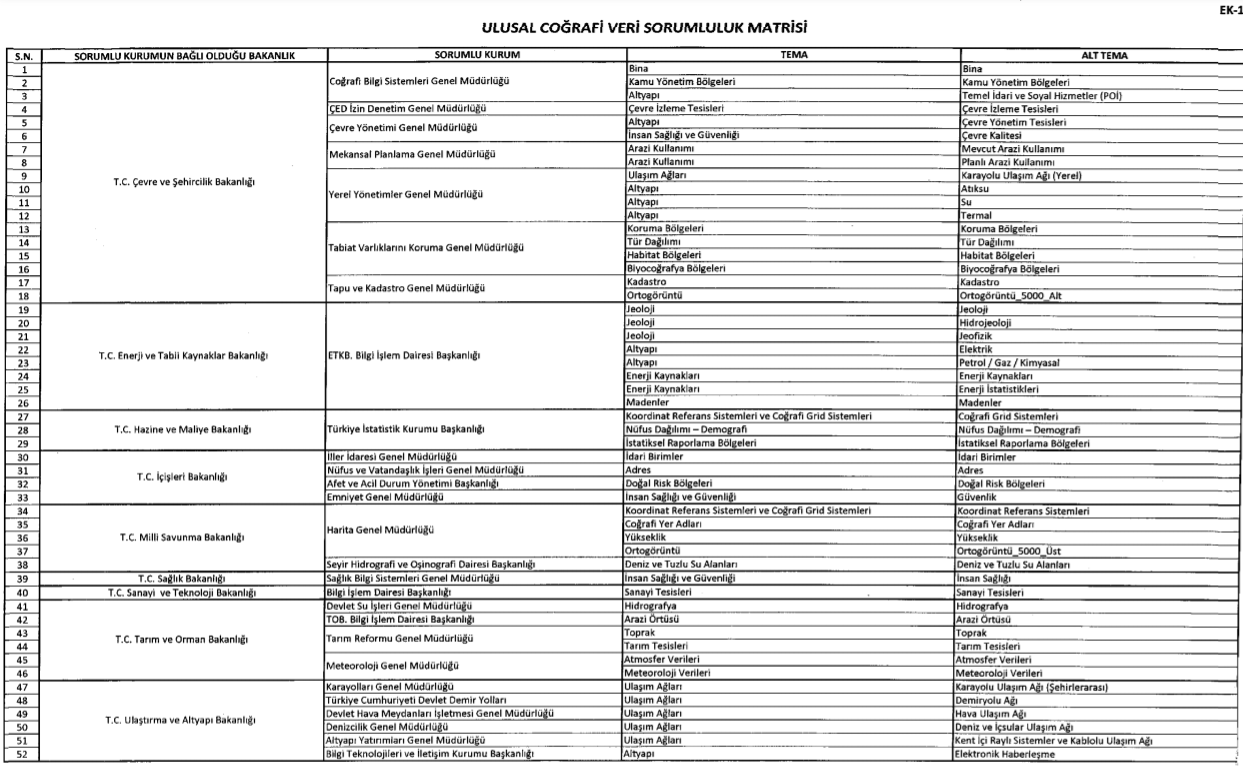 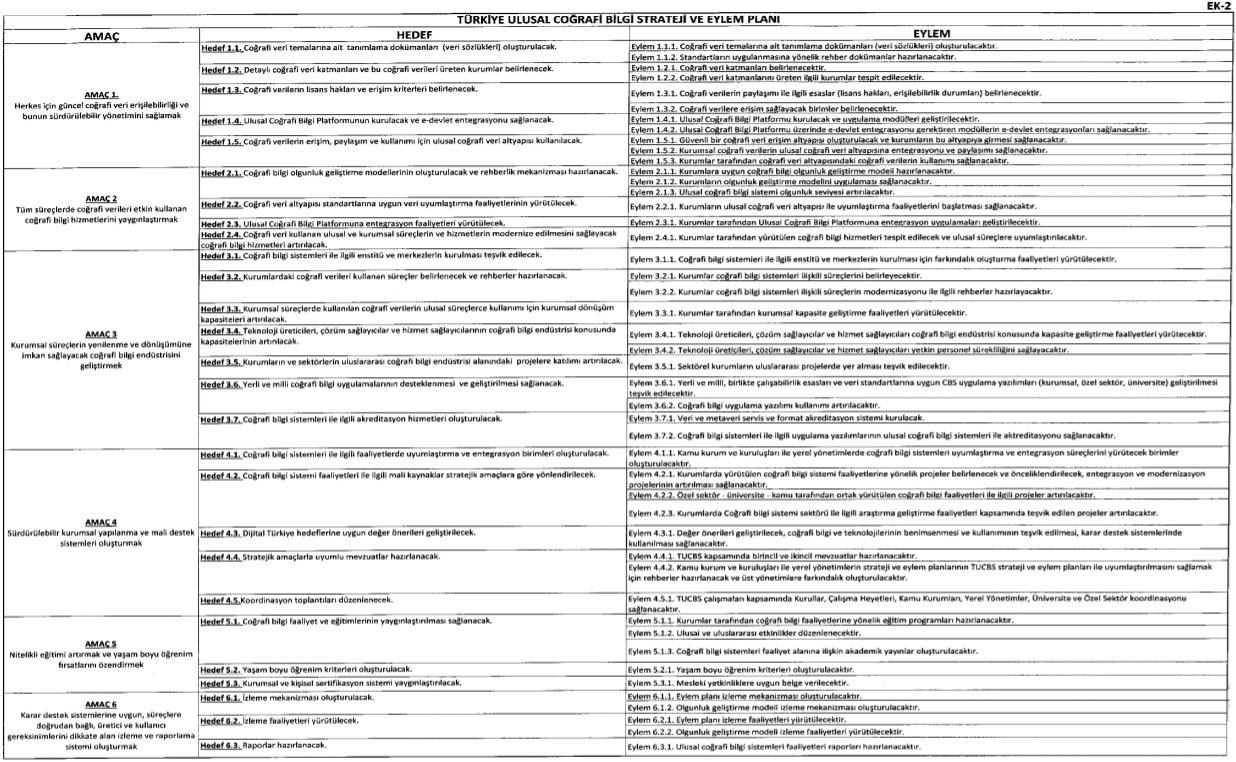 Coğrafi Veri İzinleri Yönetmeliği
Yayımlandığı Resmî Gazetenin Tarihi – Sayısı: 10/02/2021– 31391
https://www.resmigazete.gov.tr/eskiler/2021/02/20210210-4.htm
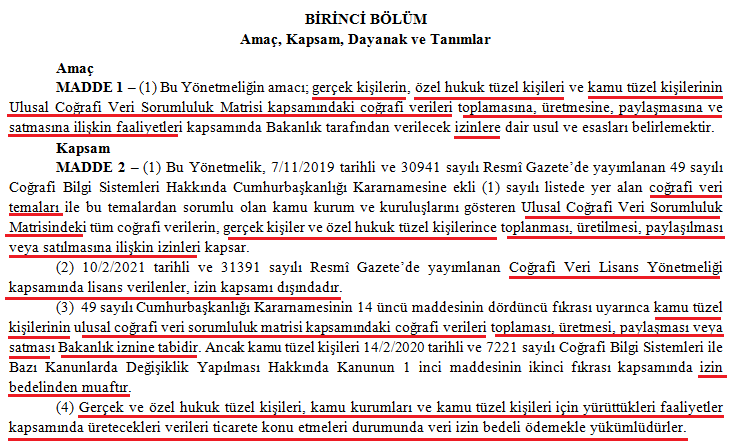 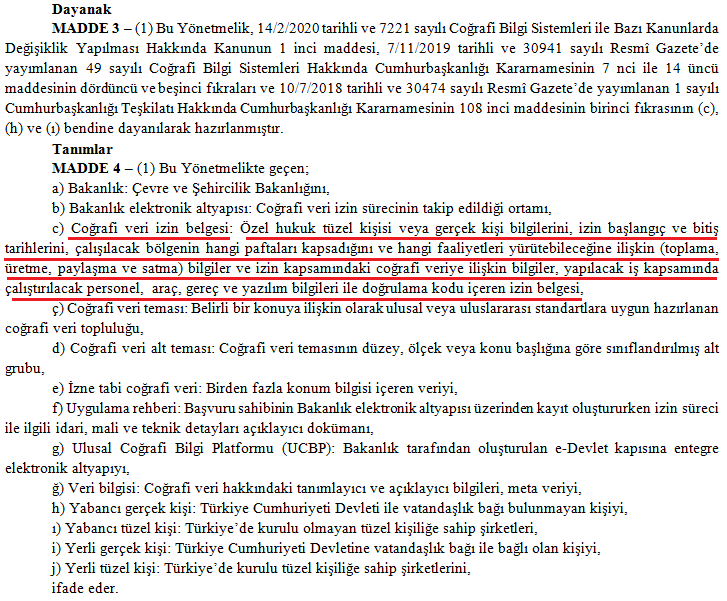 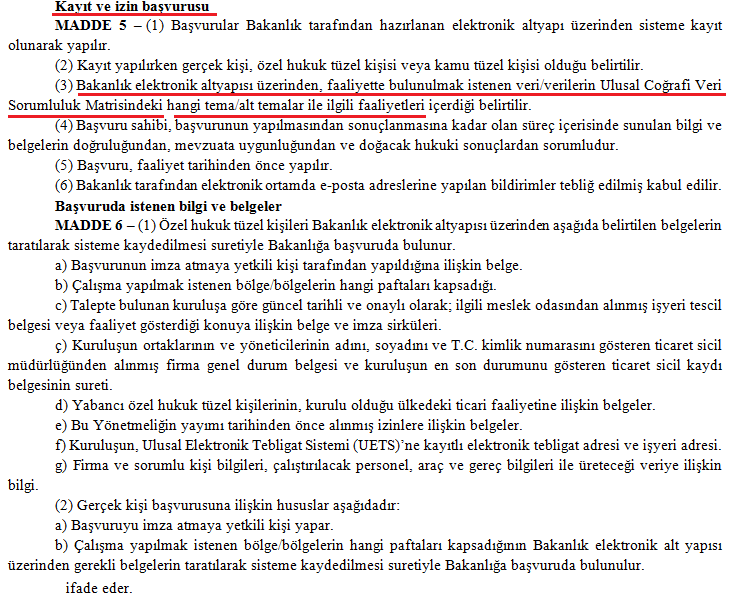 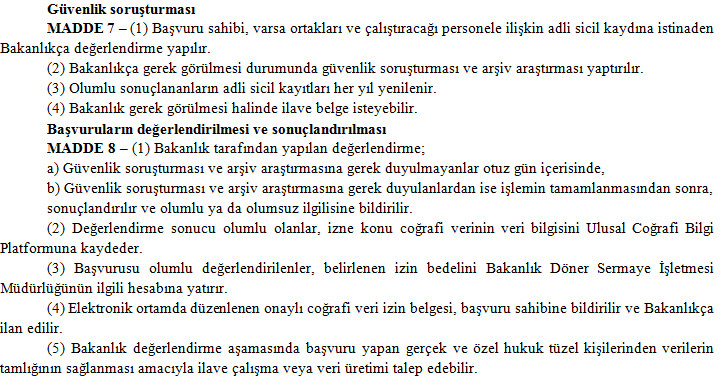 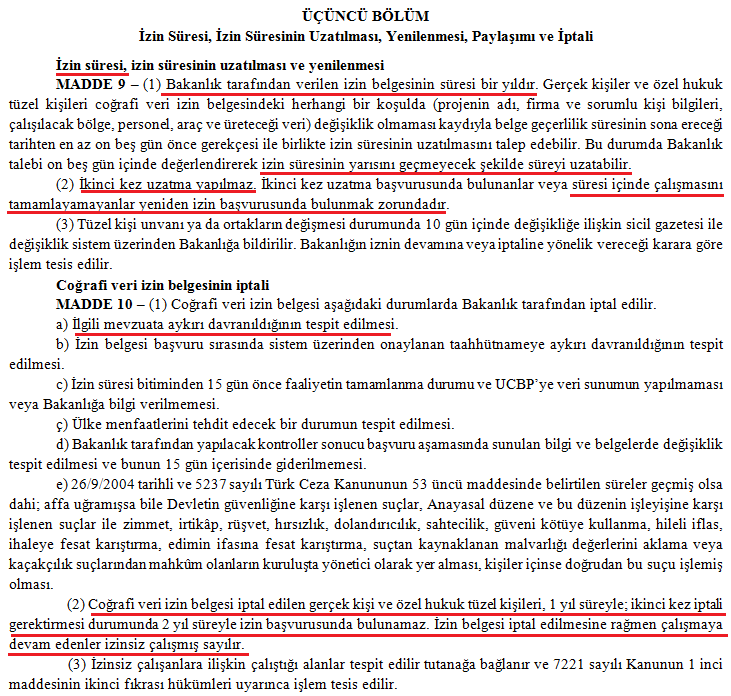 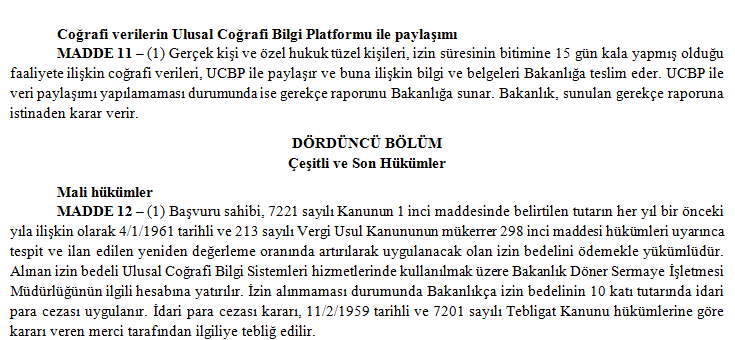 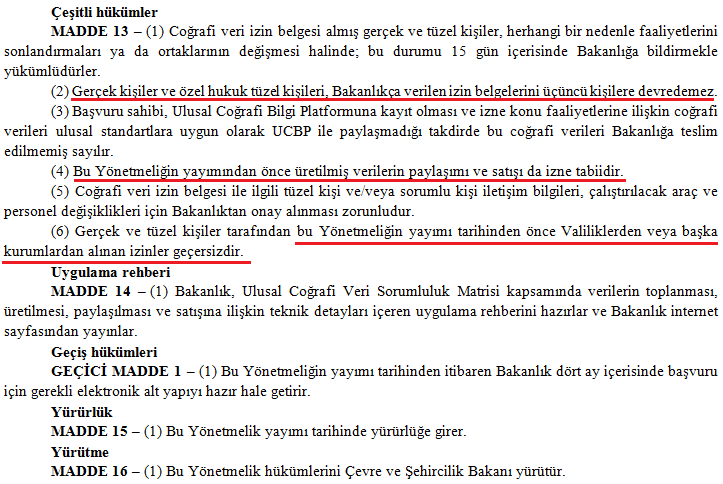 Coğrafi Veri Lisans Yönetmeliği
Yayımlandığı Resmî Gazetenin Tarihi – Sayısı: 10/02/2021– 31391
https://www.resmigazete.gov.tr/eskiler/2021/02/20210210-5.htm
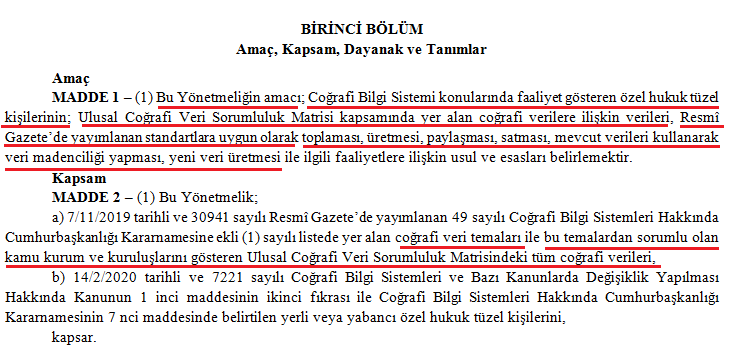 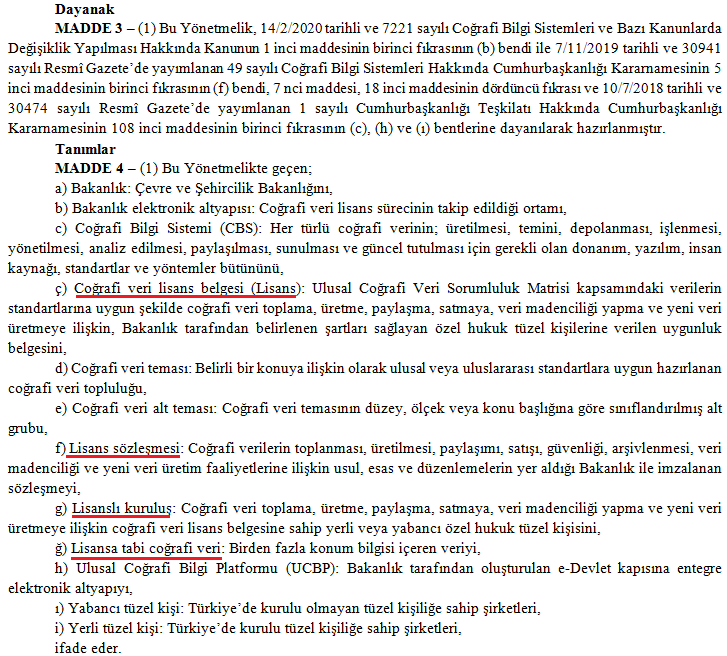 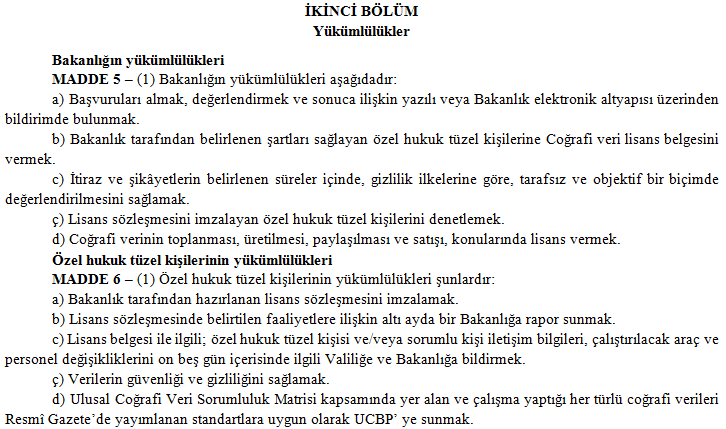 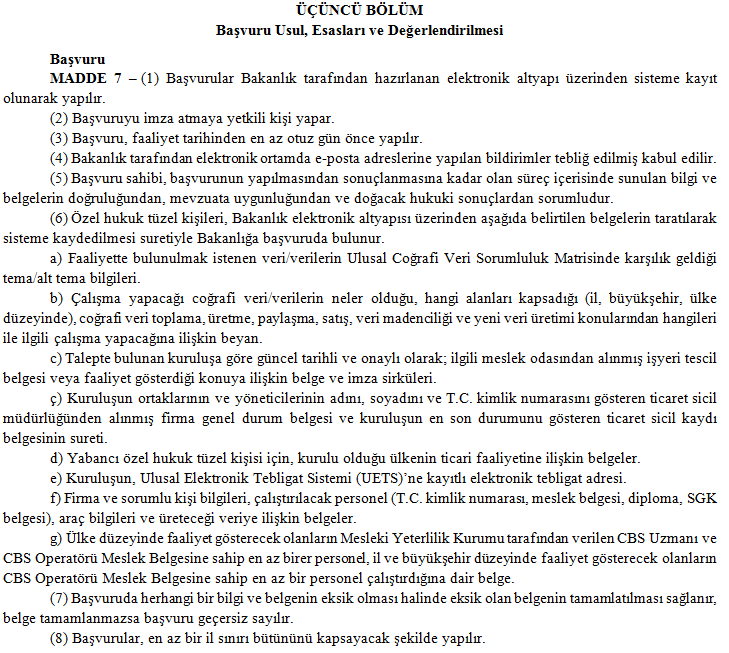 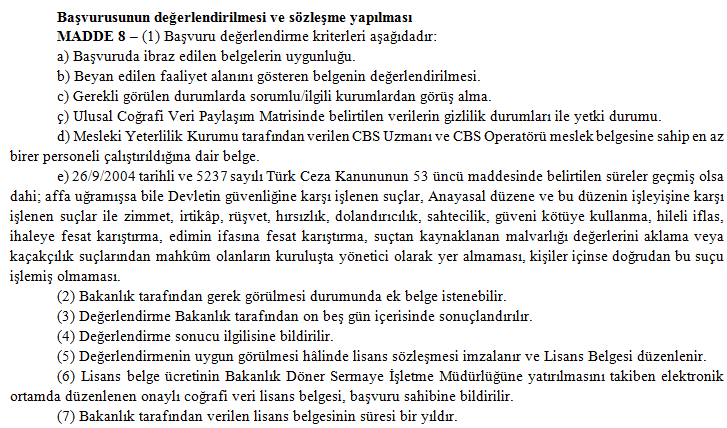 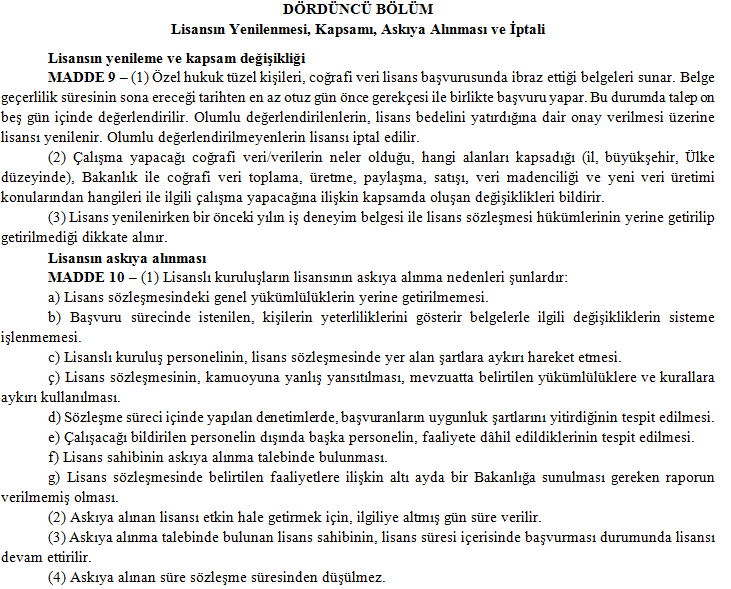 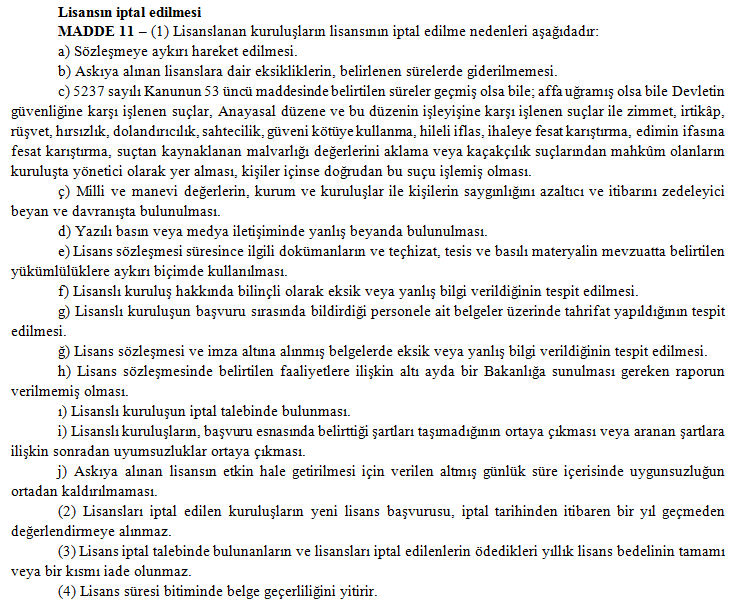 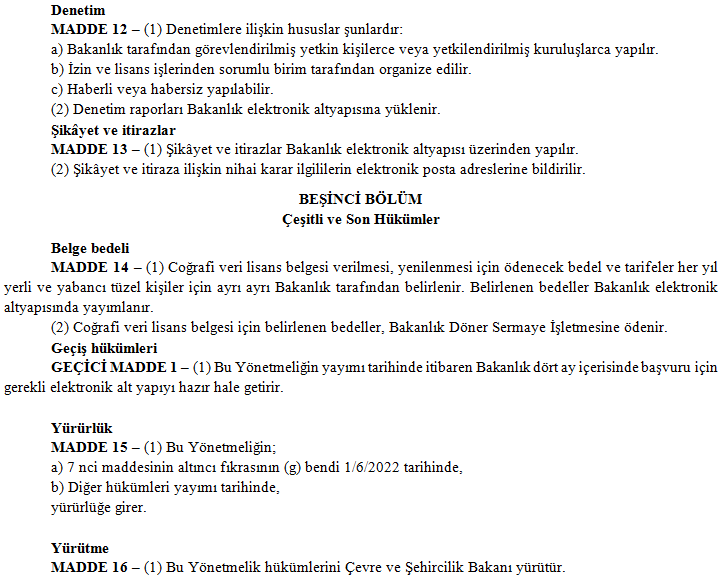 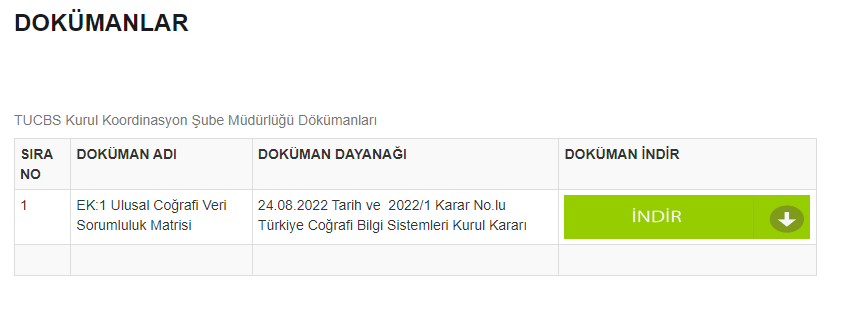 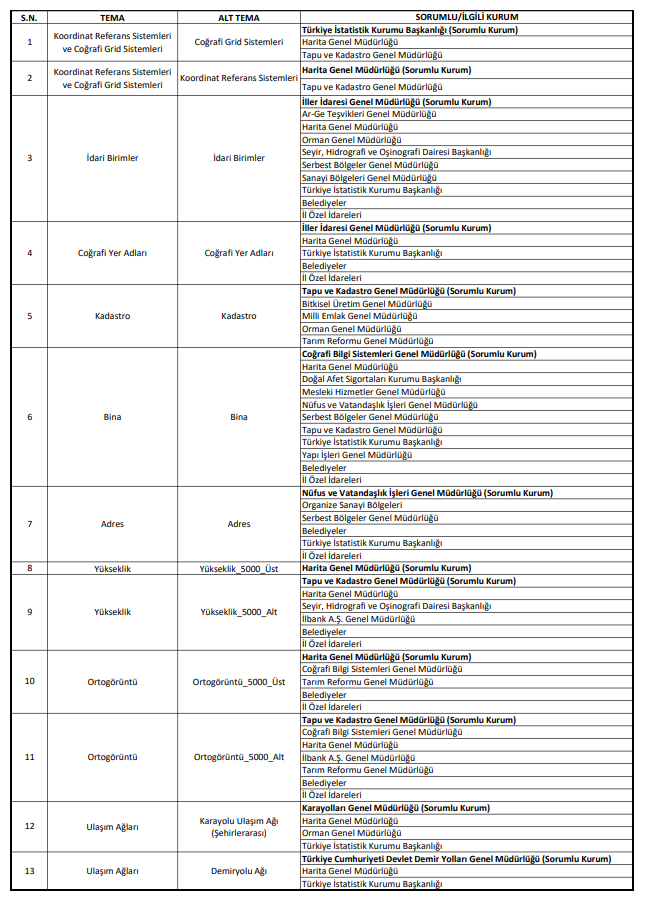 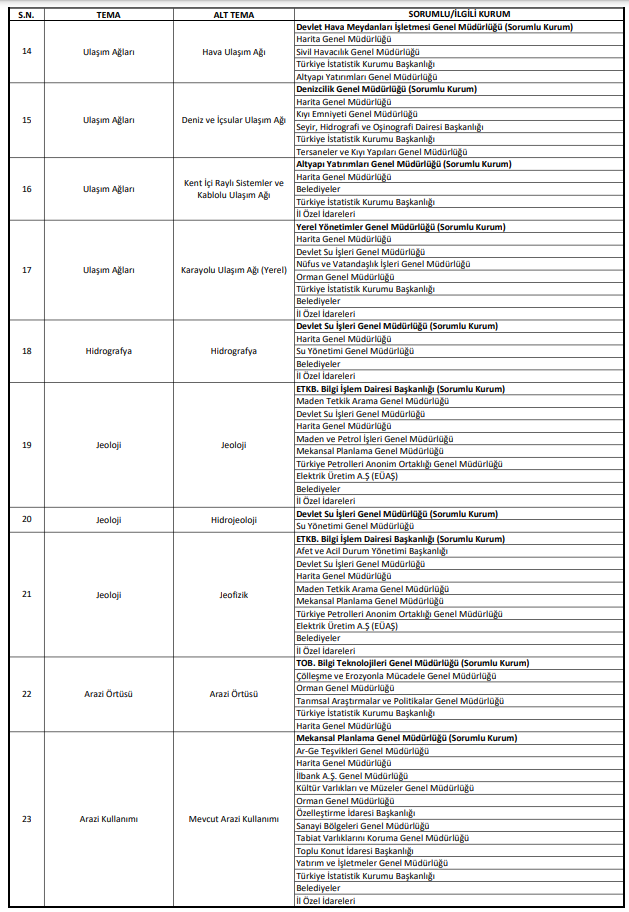 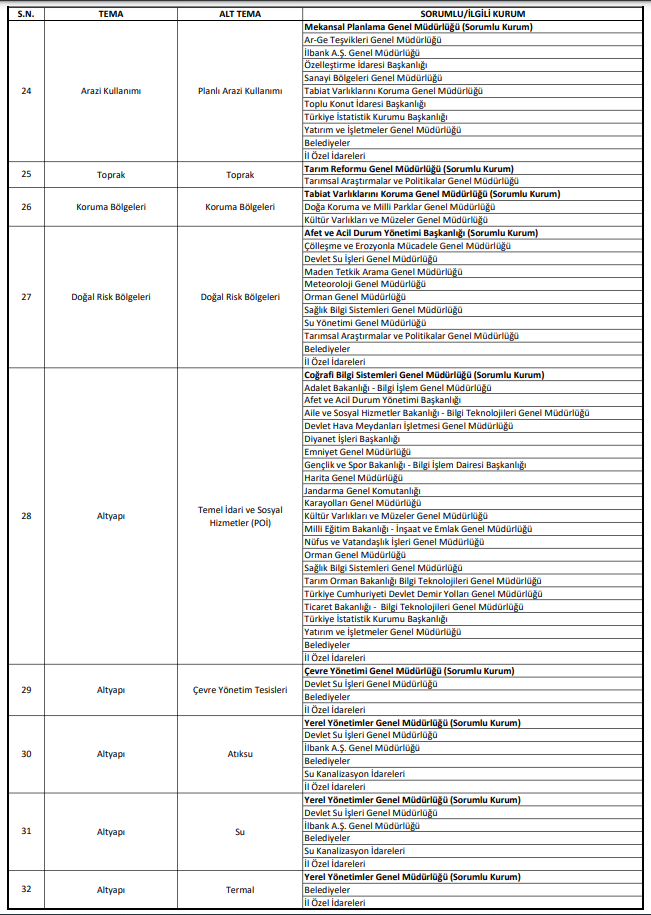 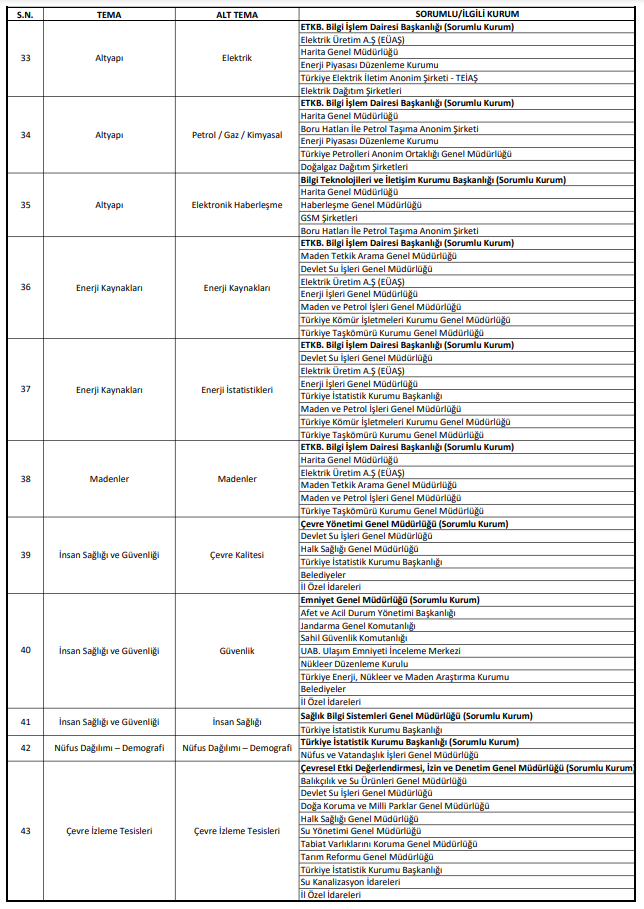 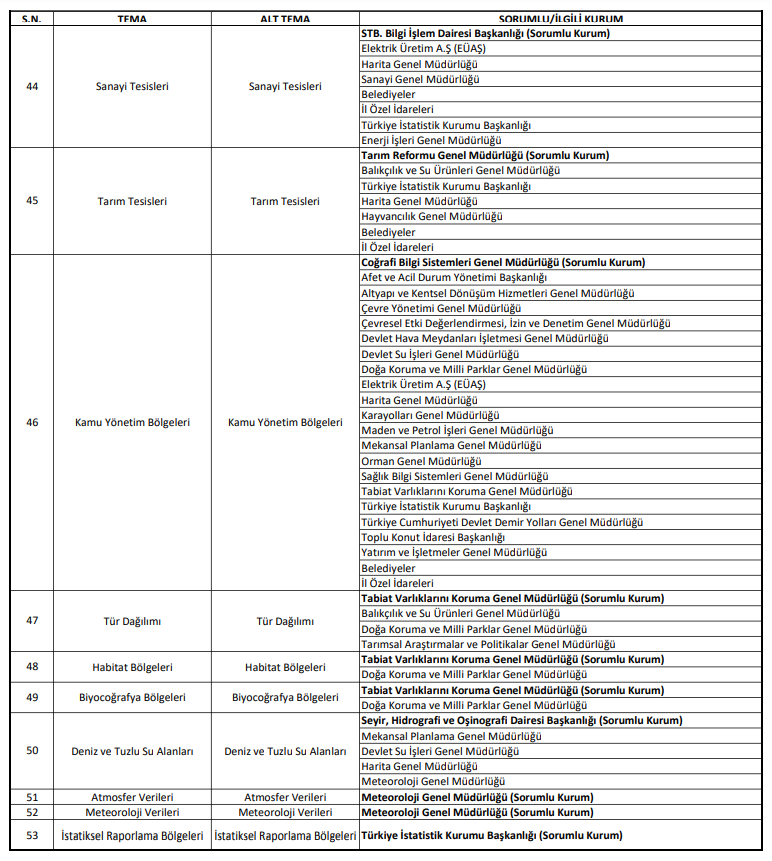 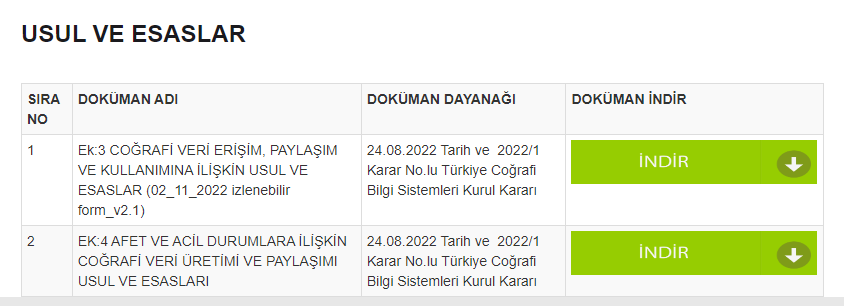 https://webdosya.csb.gov.tr/db/cbs/icerikler/ek-3-cografi-veri-erisim-paylasim-ve-kullanimi_02_11_2022--zleneb-l-r-form_v2.1-20230103124738.pdf
https://webdosya.csb.gov.tr/db/cbs/icerikler/ek-4-afet_acil_durum_veri_paylasim_usul_esaslar-20230103124916.pdf
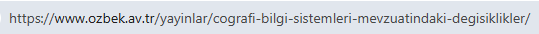 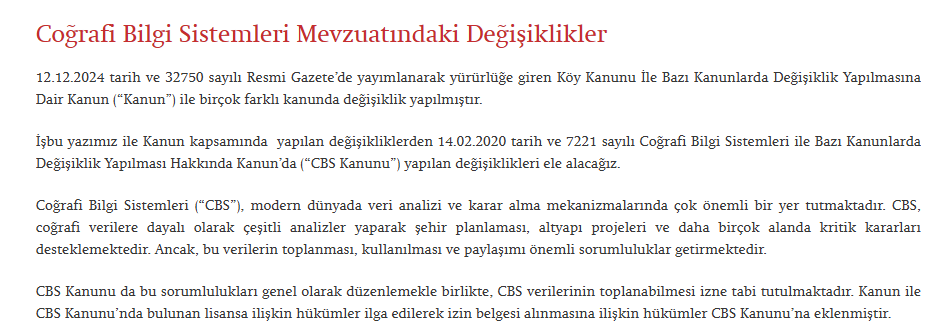 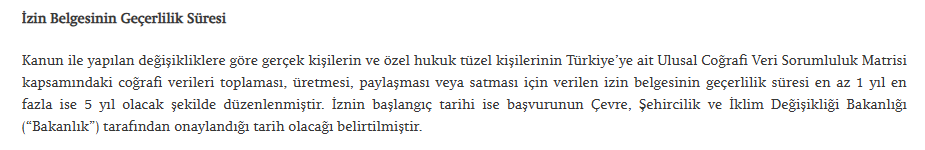 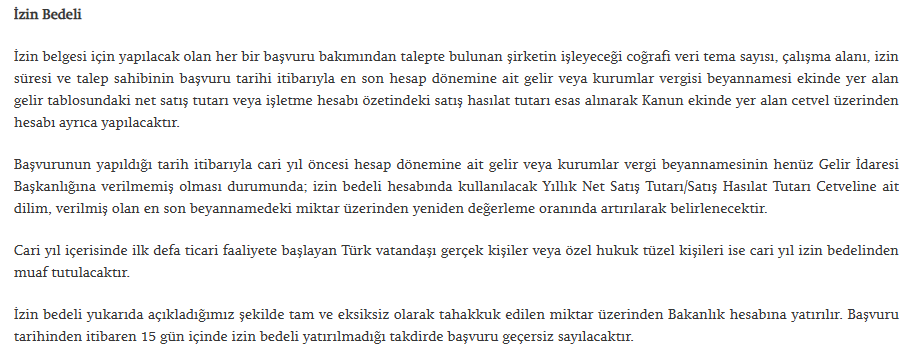 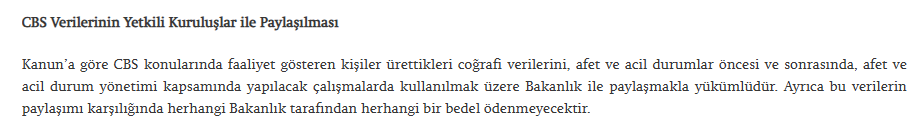 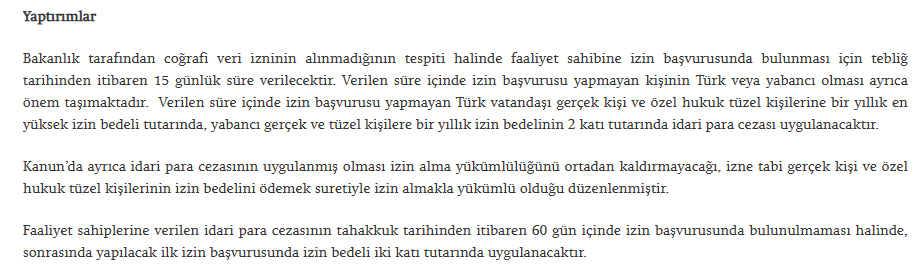 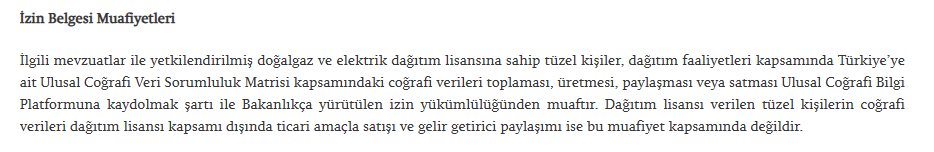